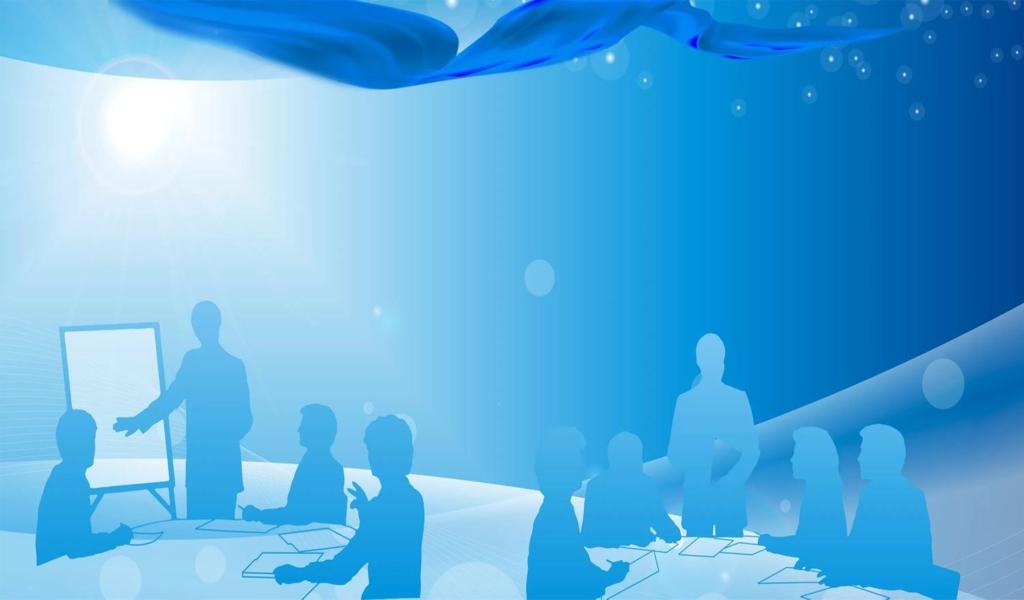 Общественное объединение педагогов Карагандинской области «Өркен»
1
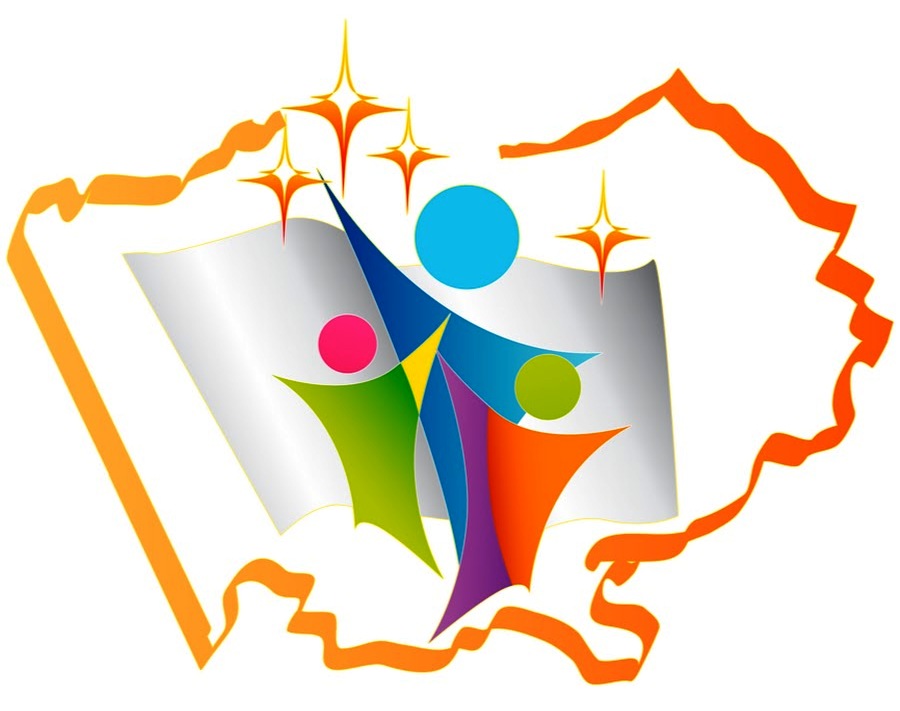 С 2016 года в Карагандинской области функционирует Ассоциация педагогов «Өркен», являющаяся общественным объединением. Цель создания: объединение учителей области для содействия развитию и повышению качества образования в образовательной сфере.
2
21 направление:
дошкольное воспитание и обучение,         начальная школа, 
казахский язык и литература,                    русский язык и литература, 
иностранные языки,                                     история , 
математика,                                                    информатика, 
физика,                                                            химия и биология, 
география,                                                       НВТП, 
физическая культура,                                   предметы эстетического цикла, 
психологическая служба                              учителя инновационных школ, 
преподаватели дополнительного образования 
учителя основ предпринимательства и бизнеса;
учителя  самопознания; 
вожатые,
 педагоги, реализующие инклюзивное образование
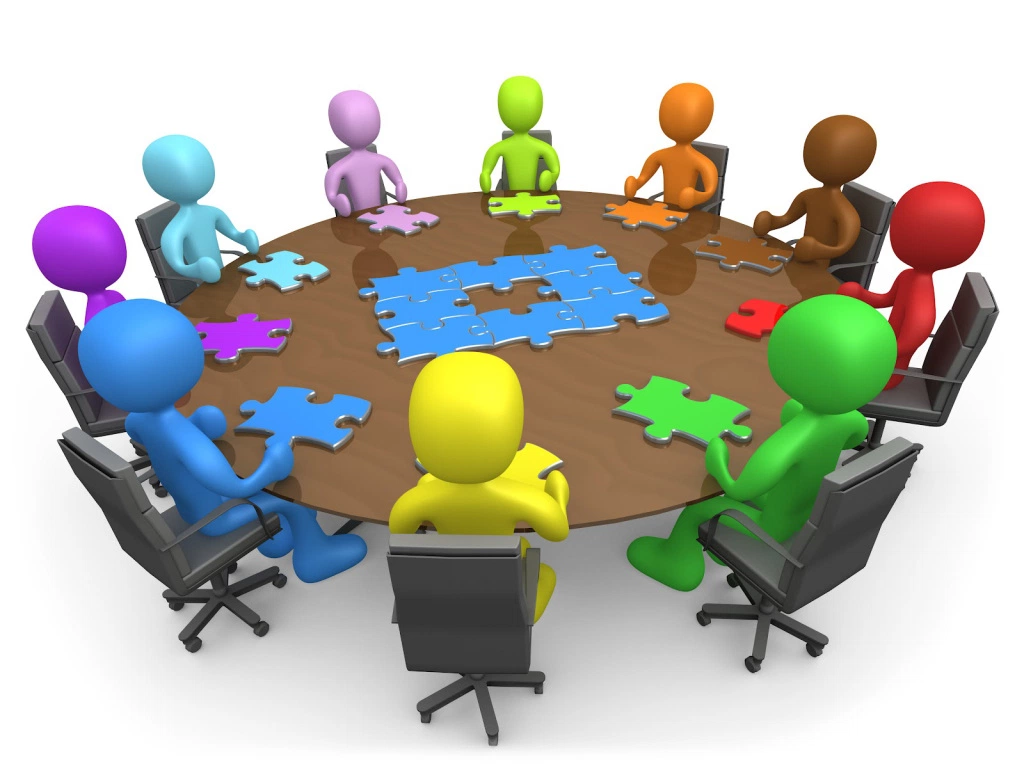 3
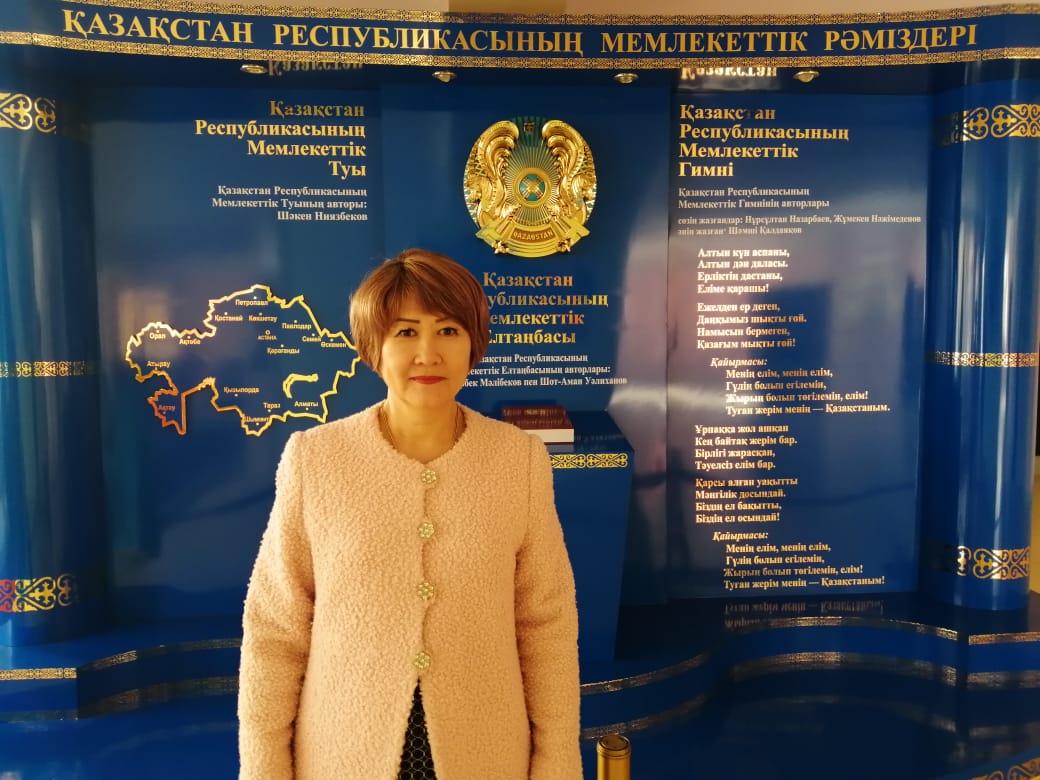 Лаззат Аскаровна Темерханова
 Председатель областной Ассоциации
4
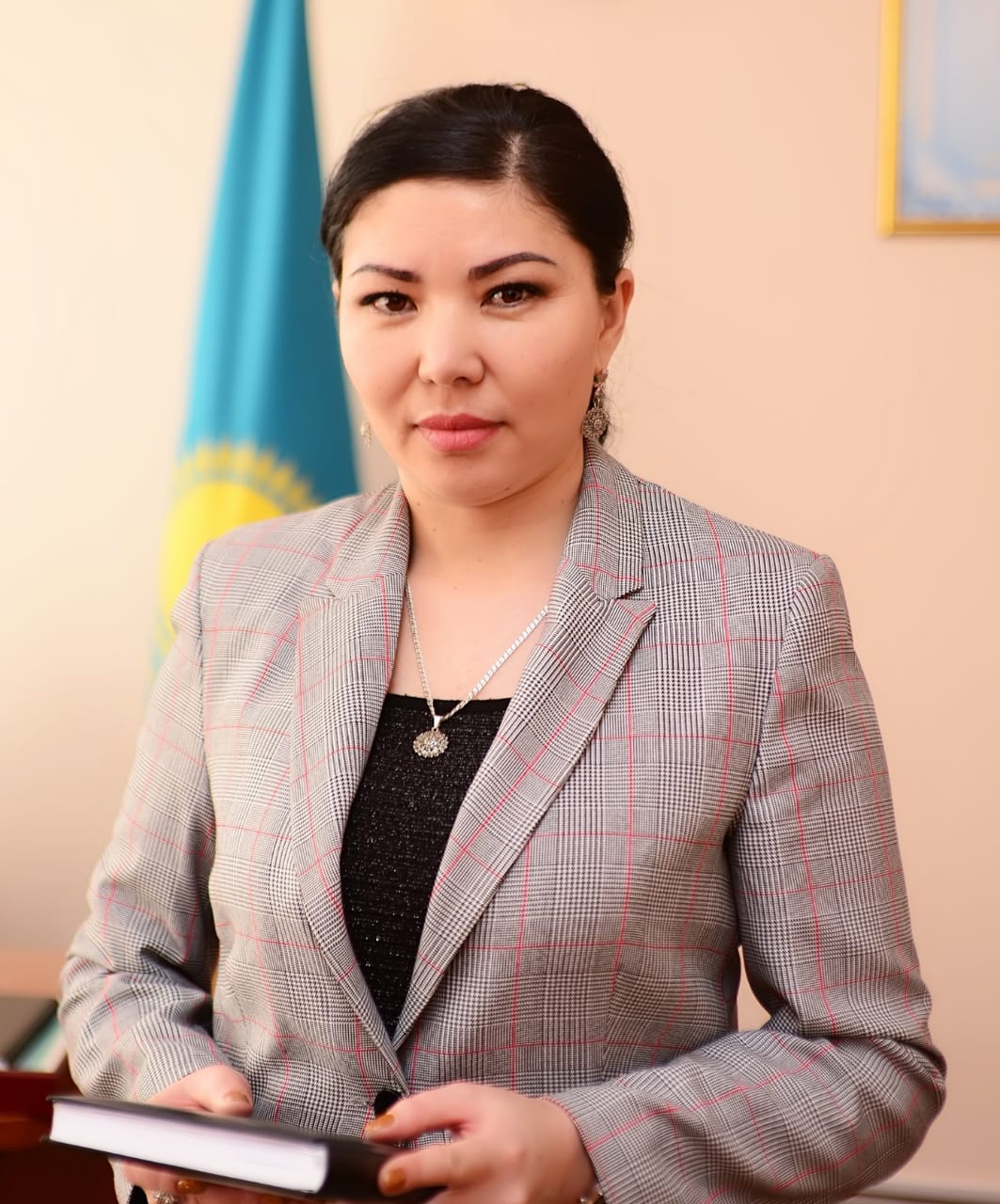 Заместитель председателя – Калекина Бакытгуль Аманжоловна
Калекина Бакытгуль Аманжоловна,
заместитель председателя
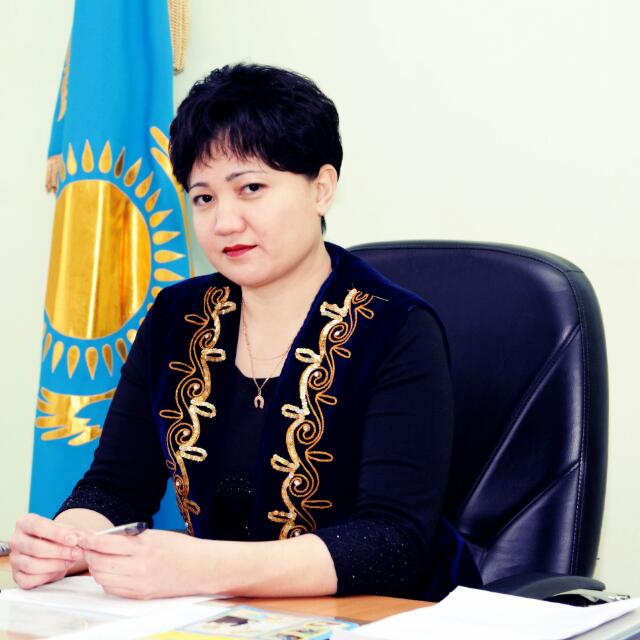 Карашолакова Бахыт Рыскуловна
Ассоциация работников дошкольного 
воспитания и обучения
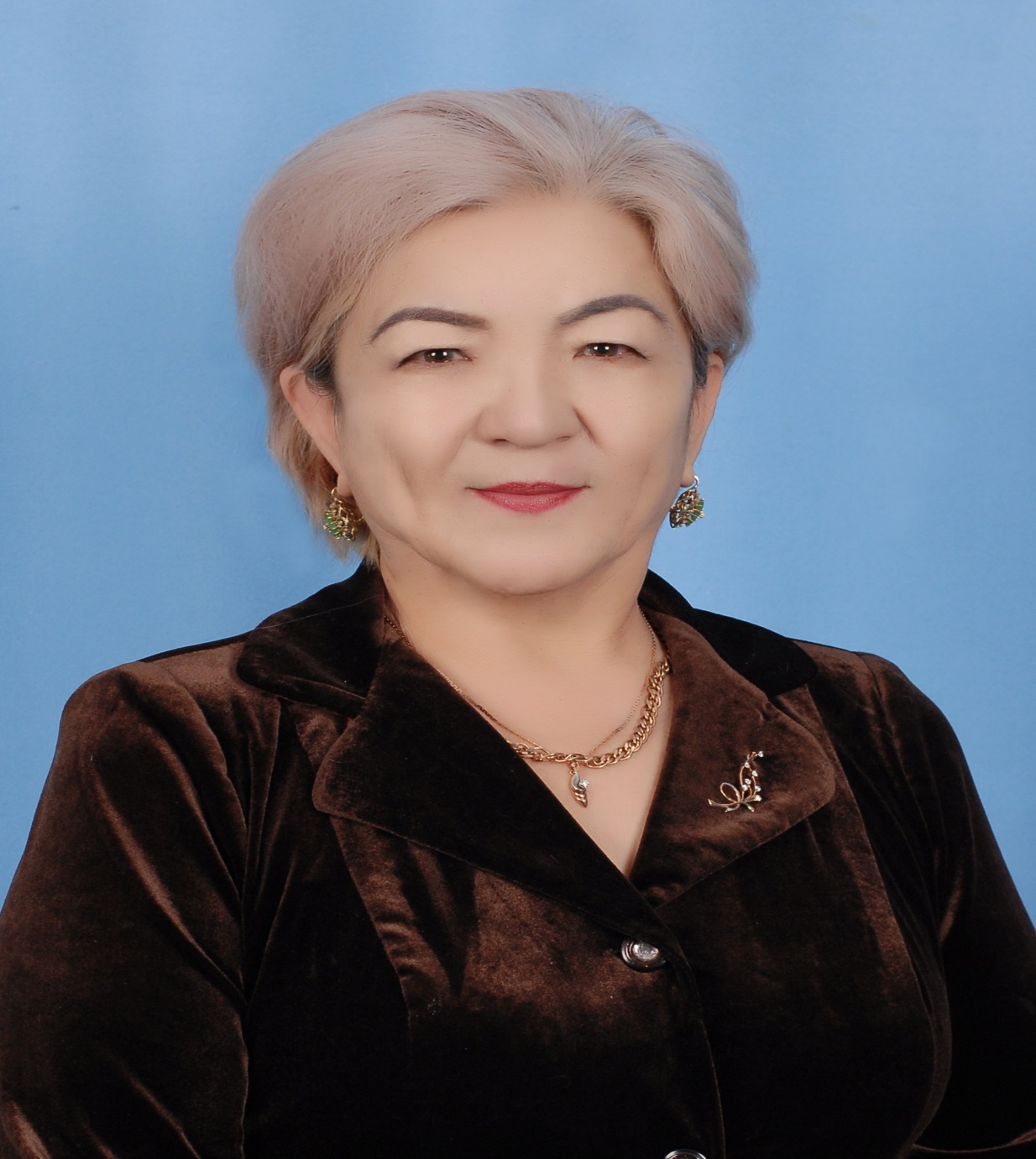 Акмагамбетова Акшегуль Мажитовна
Ассоциация учителей начальной школы
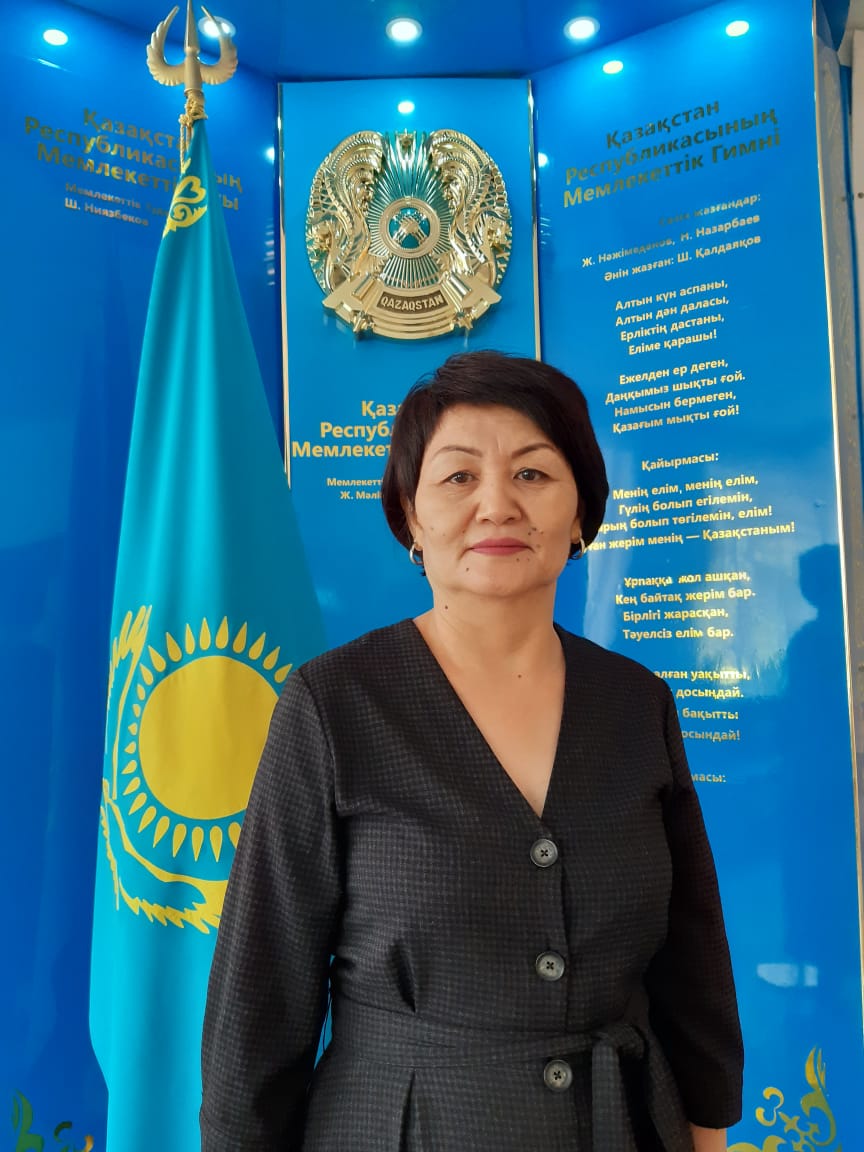 Интыкбаева Лаззат Жумашовна
Ассоциация учителей казахского языка и литературы
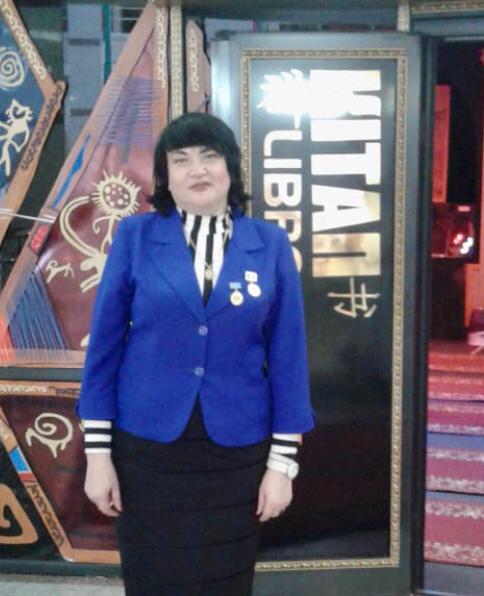 Цемох Светлана Михайловна
Ассоциация учителей русского языка и литературы
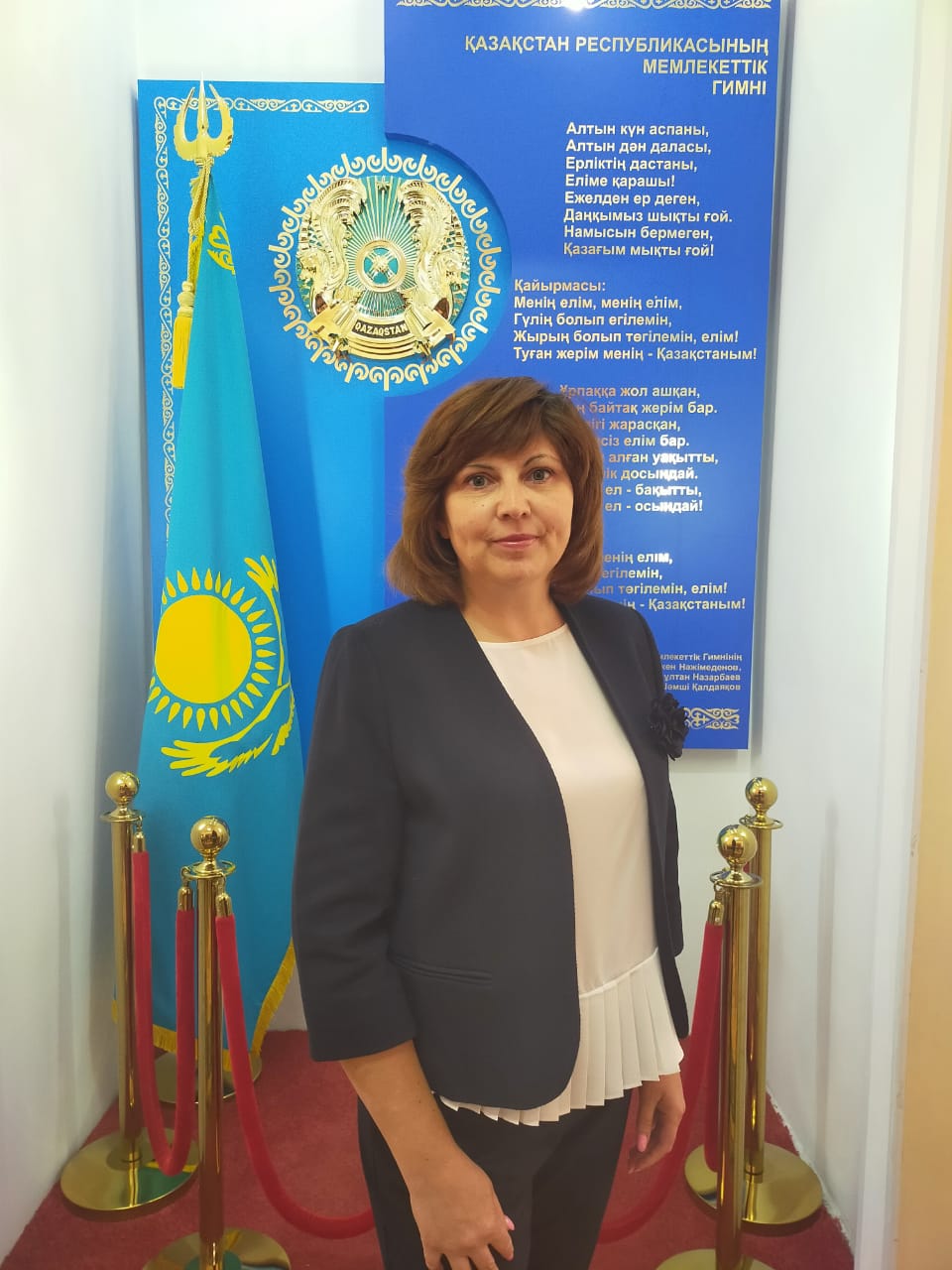 Кон Татьяна Владимировна
Ассоциация учителей иностранного языка
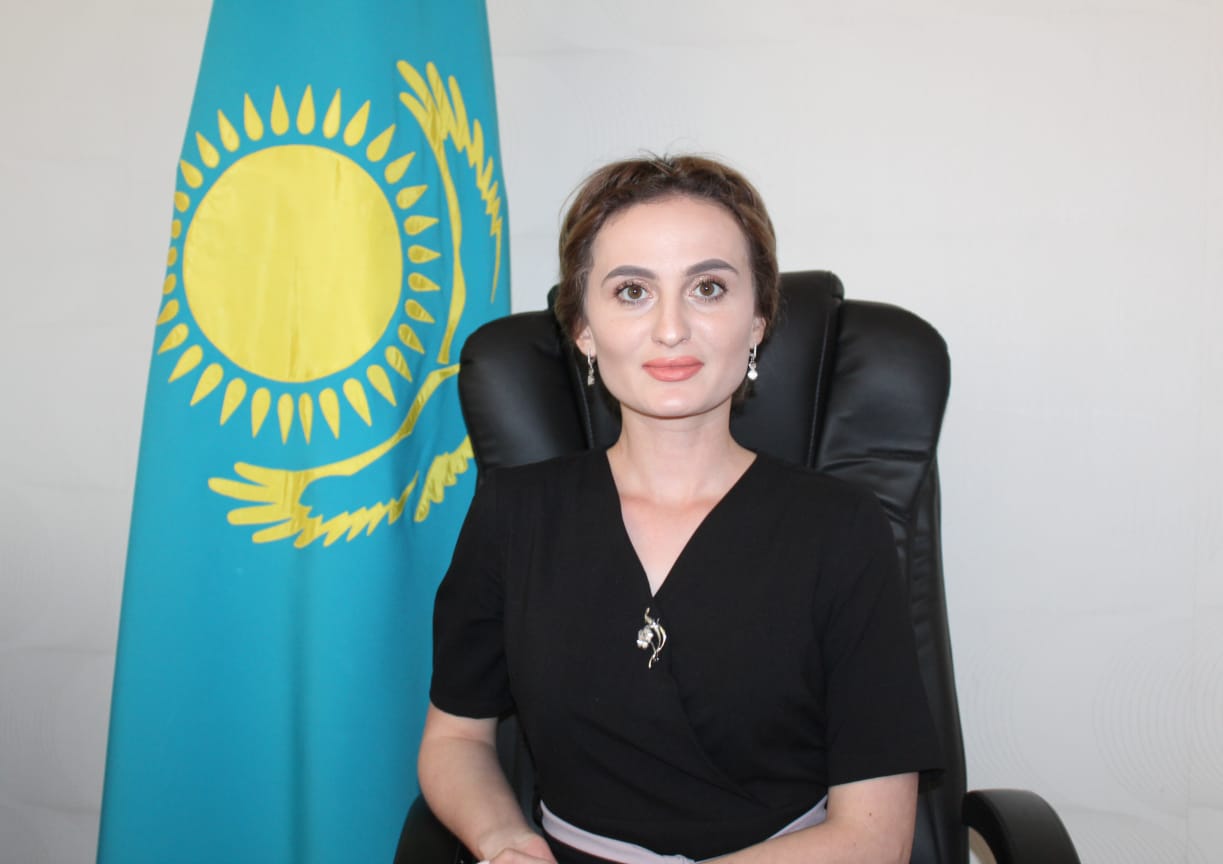 Шафикова Кристина Валериевна
Ассоциация педагогов, реализующих инклюзивное образование
11
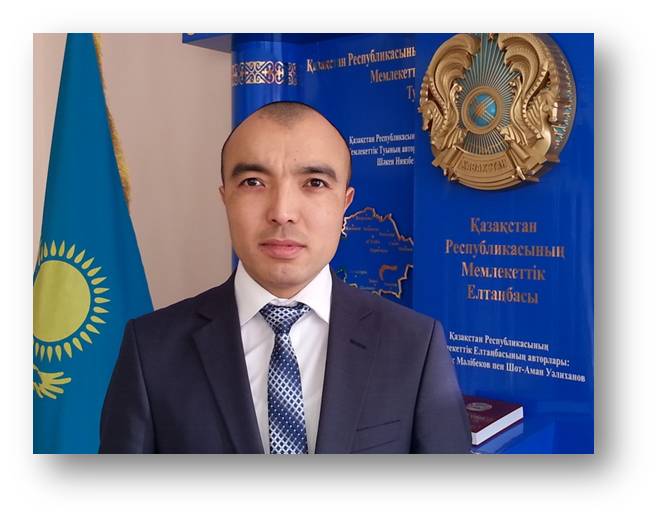 Рахманов Ойрат Болатович
Ассоциация педагогов НВТП
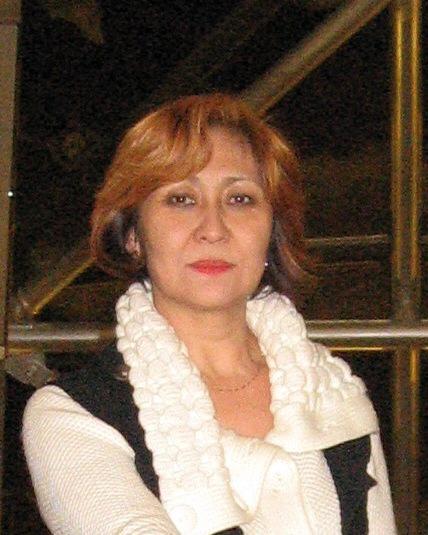 Бодыкова Алия Елубаевна
Ассоциация учителей физики
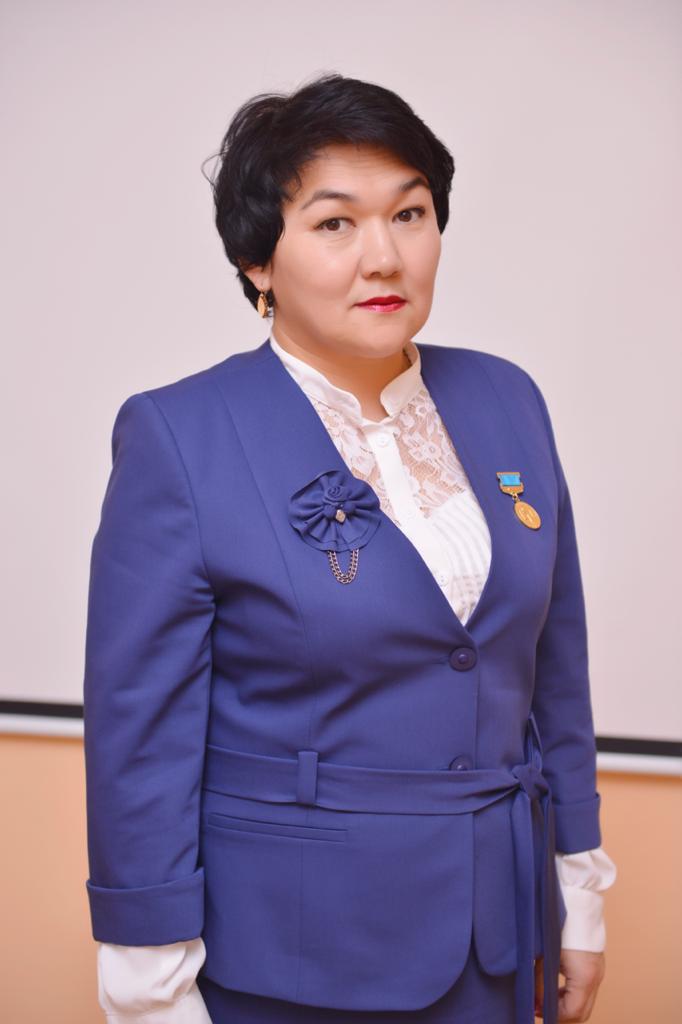 Балапанова Кундыз Сериковна
Ассоциация учителей химии и биологии
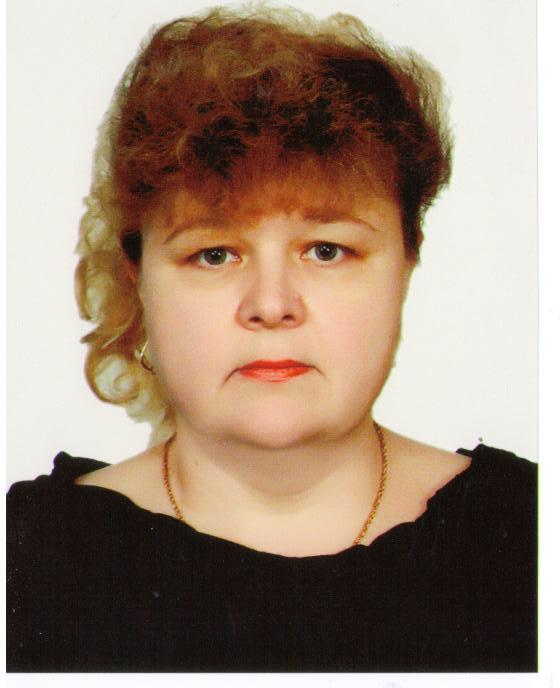 Пинчук Лариса Григорьевна
Ассоциация учителей математики
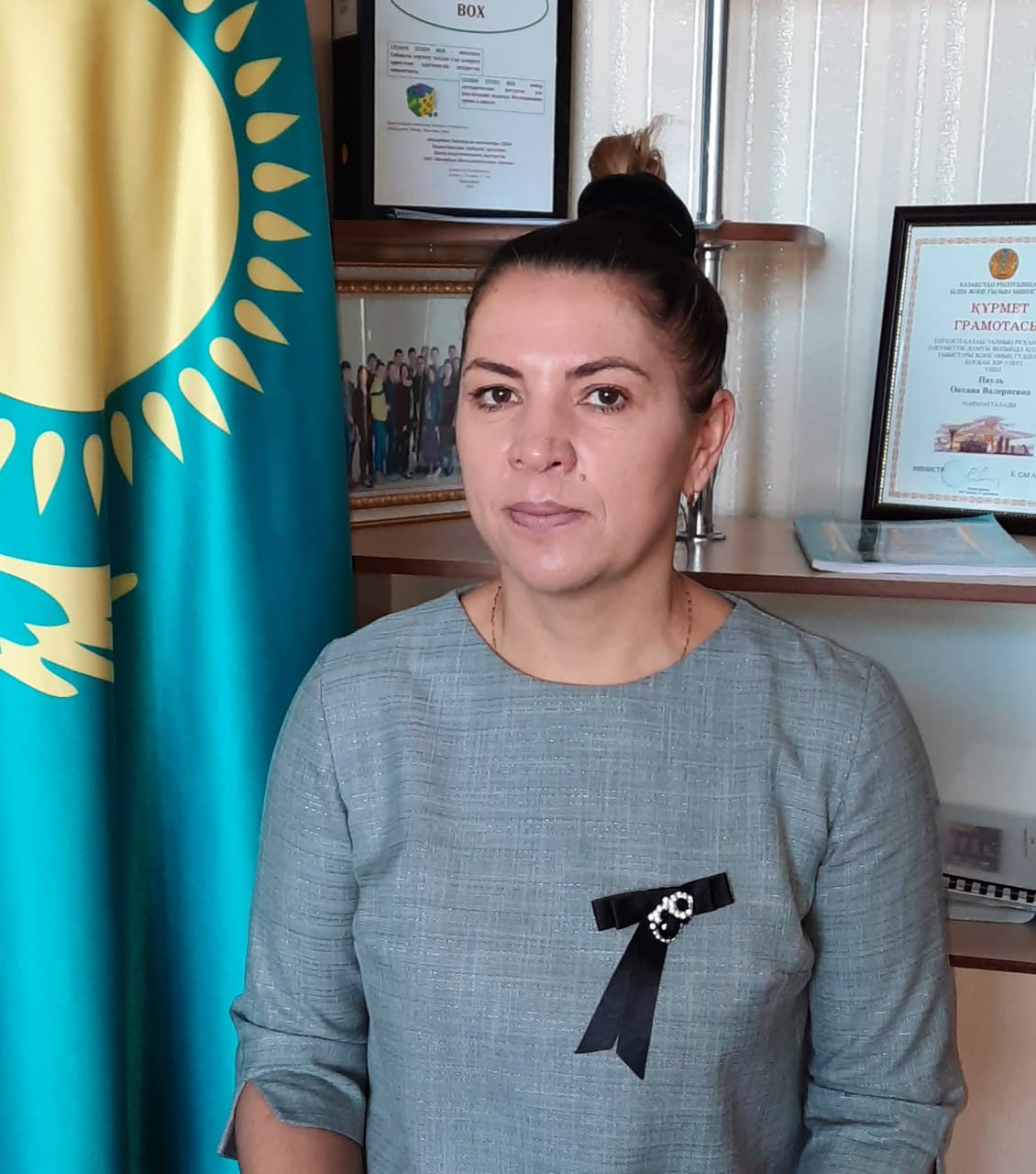 Перепелица Инна Григорьевна
Ассоциация учителей физической культуры
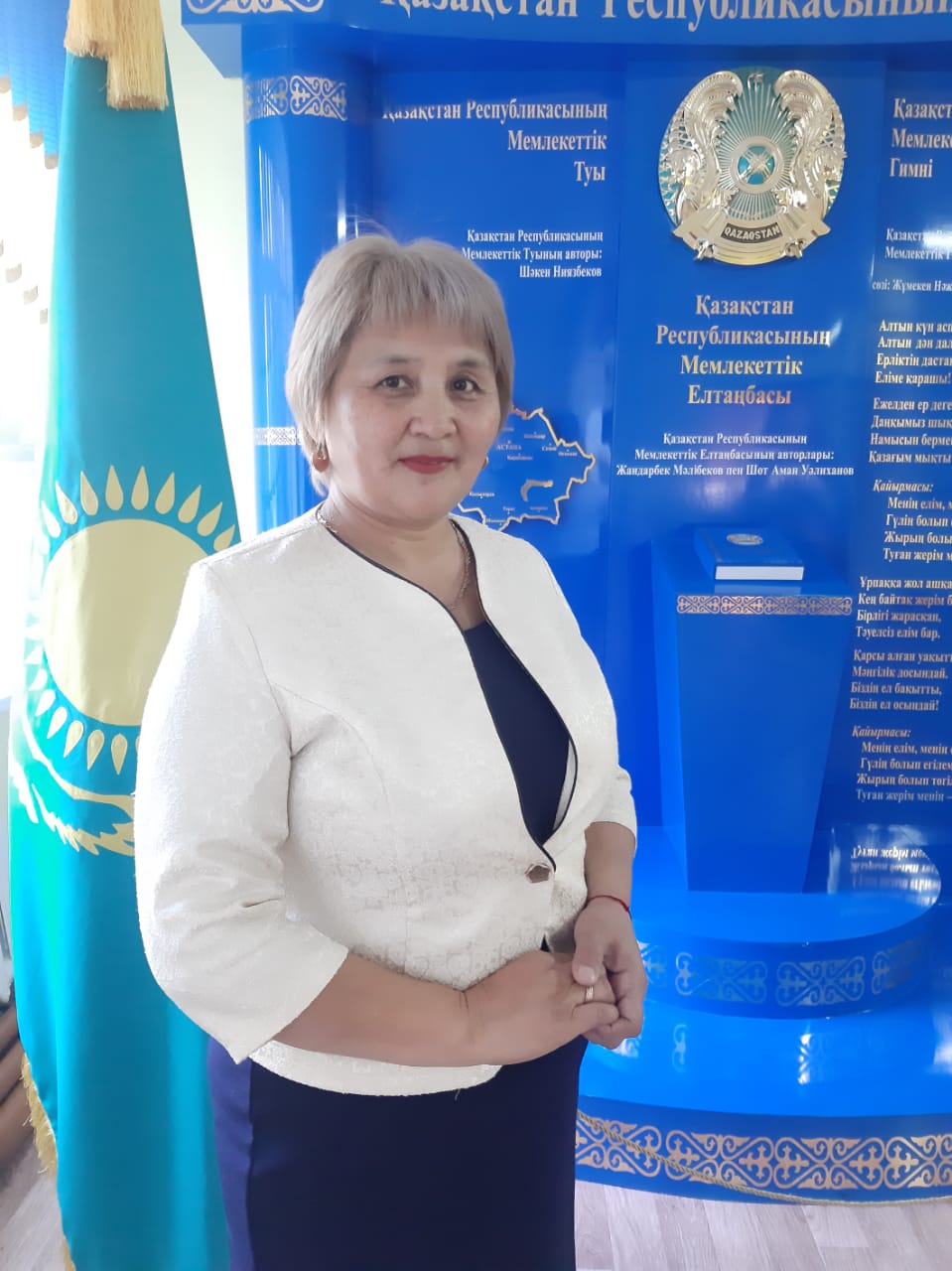 Мусабекова Куляш Амангельдиевна
Ассоциация учителей эстетического цикла
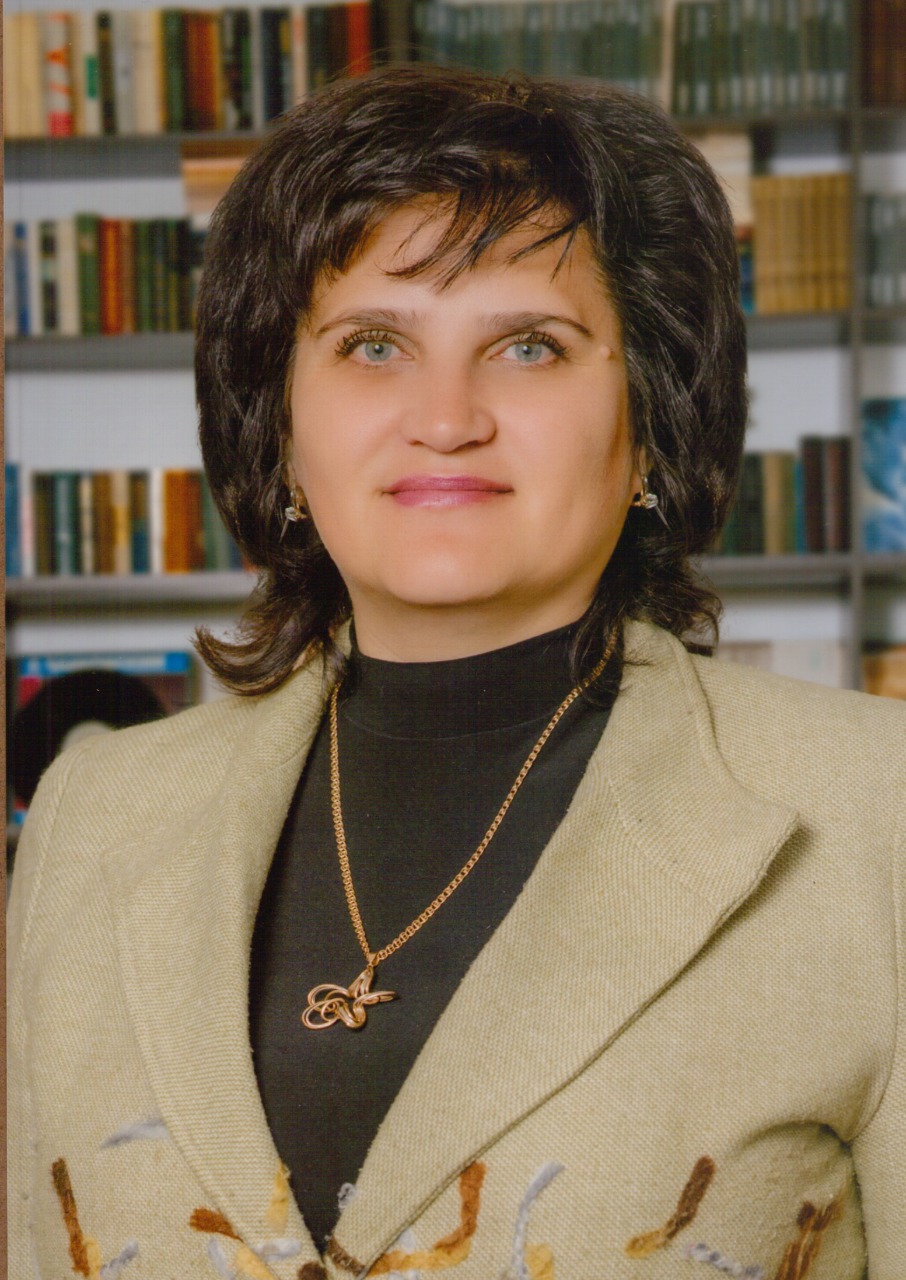 Красникова Ирина Владимировна
Ассоциация учителей географии
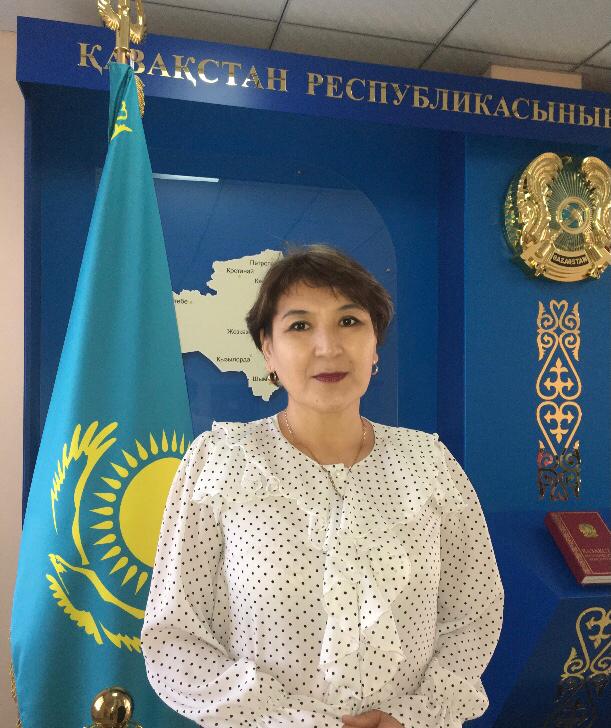 Илимбаева Гулайман Батталовна
Ассоциация учителей самопознания
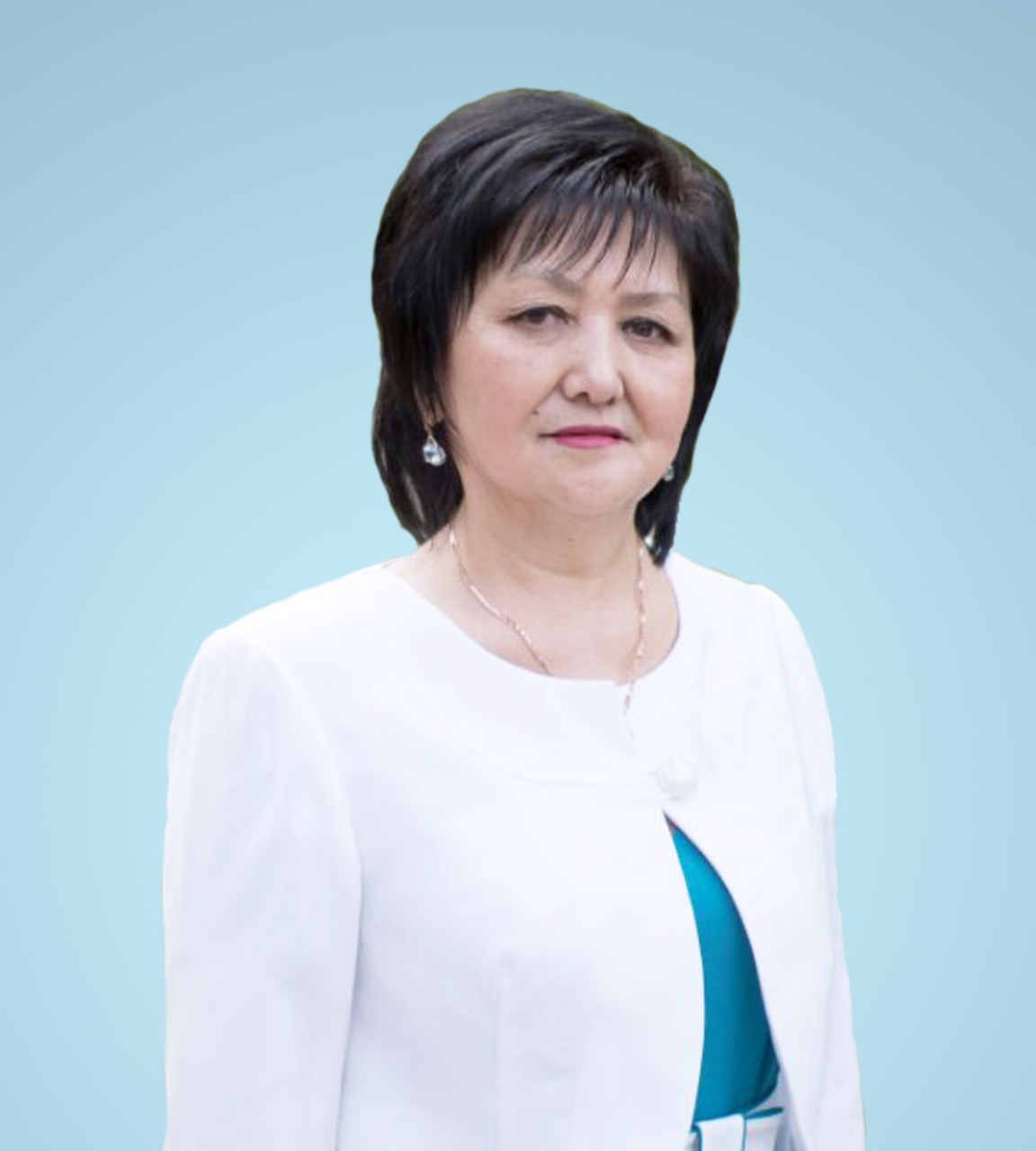 Абильхаева Асия Даукеновна
Ассоциация  вожатых
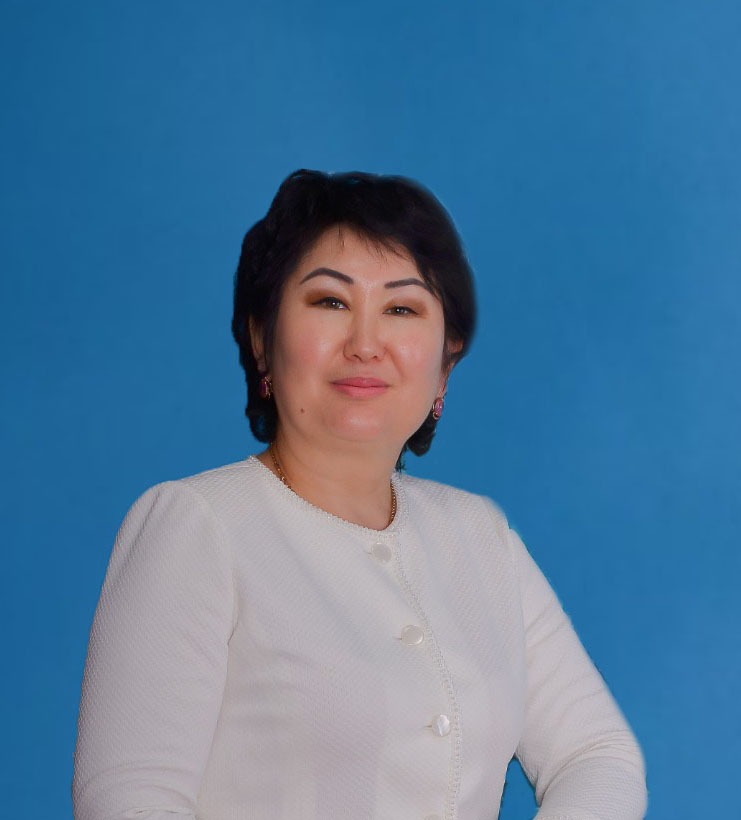 Баграмова Гульшат Тлеугабыловна
Ассоциация учителей инновационных школ
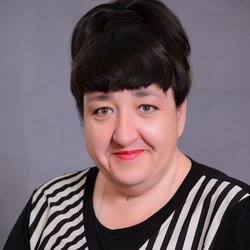 Ильина Елена Анатольевна
Ассоциация учителей информатики
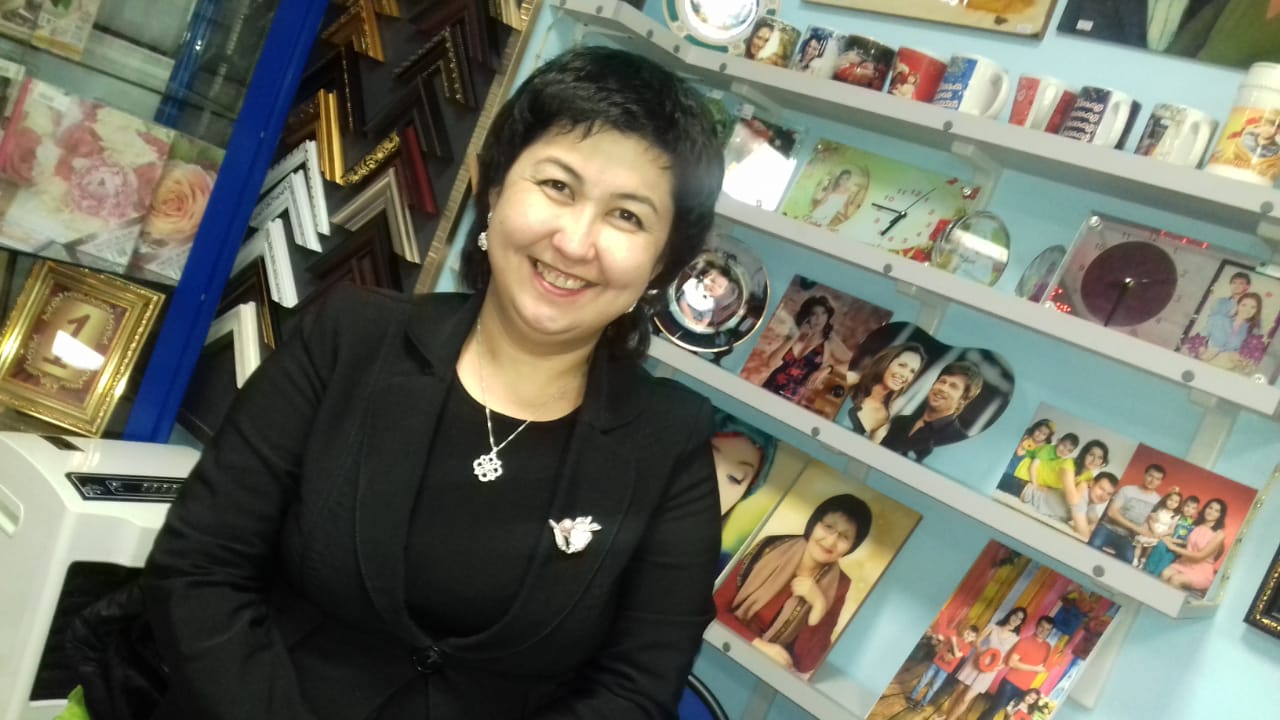 Алиева Айнагуль Сейдазимовна
Ассоциация педагогов
дополнительного образования
24
25
26
27
28
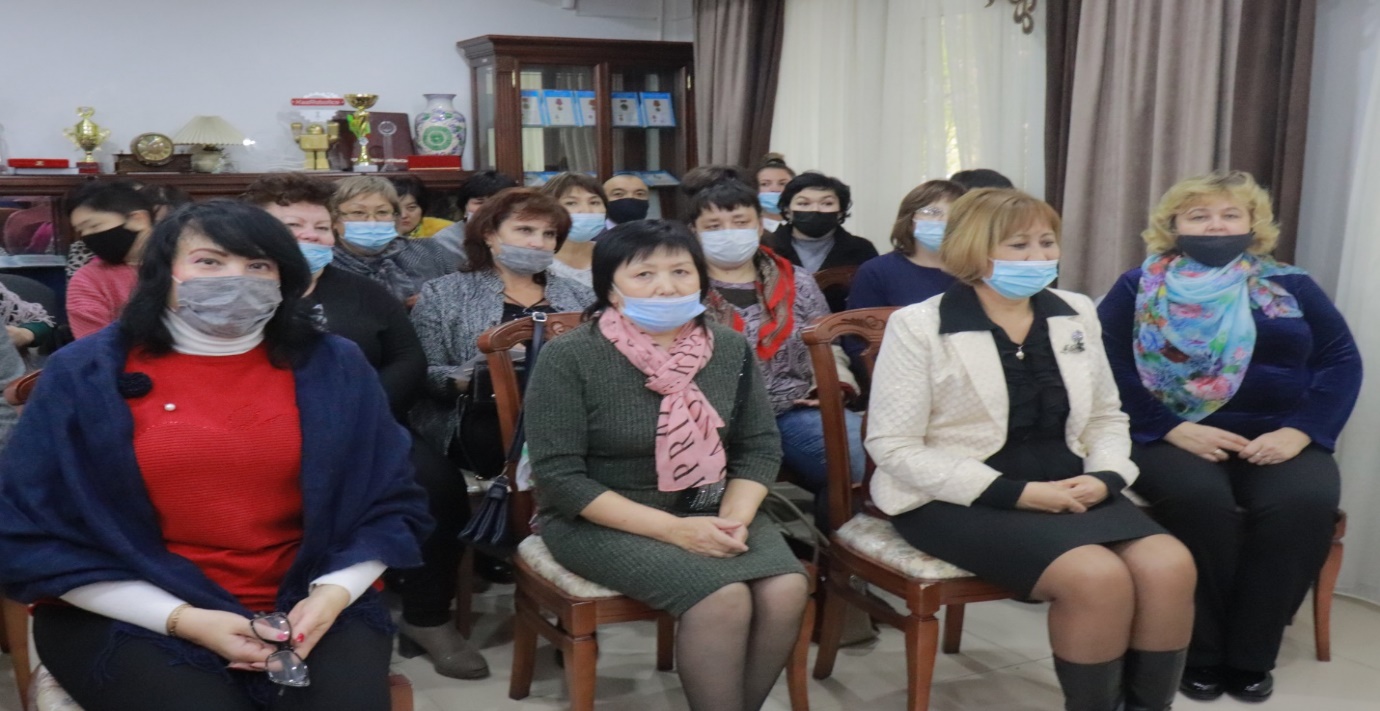 29 сентября 2020 года на базе учебно-методического центра развития образования состоялось установочное заседание Ассоциации педагогов Карагандинской области «Өркен
Необходимо:
Создать в регионах городские/районные Ассоциации согласно направлениям областной Ассоциации (это могут быть городские/районные методические объединения учителей)
Направить до 22 октября список городской/районной Ассоциации на электронный адрес УМЦ РО КО (форма: слайды-список областной Ассоциации).
Направить до 23 октября на электронный адрес УМЦ РО КО план работы городской/районной Ассоциации.
Методист, курирующий данное направление-Ахмалтдинова Кульнарша Базарбаевна, 87768473179, WhatsApp-87756250833.
30